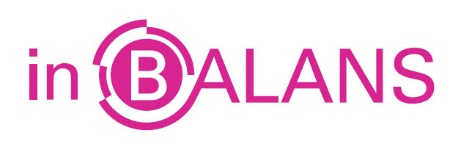 Waarderingsgrondslag 
De wijze waarop activa in de externe balans worden gewaardeerd.
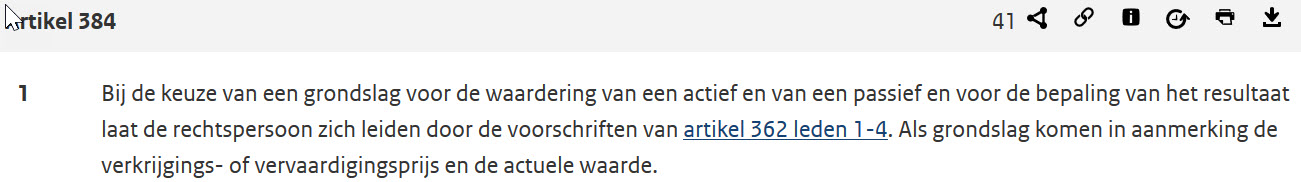 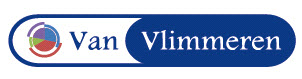 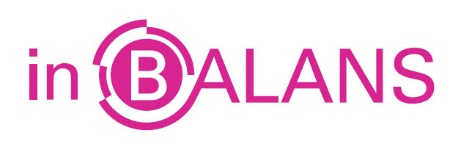 Verkrijgingsprijs
De inkoopprijs plus bijkomende kosten: het werkelijk betaalde bedrag → historische aanschafprijs: 
het fifo-systeem 
en het lifo-systeem.
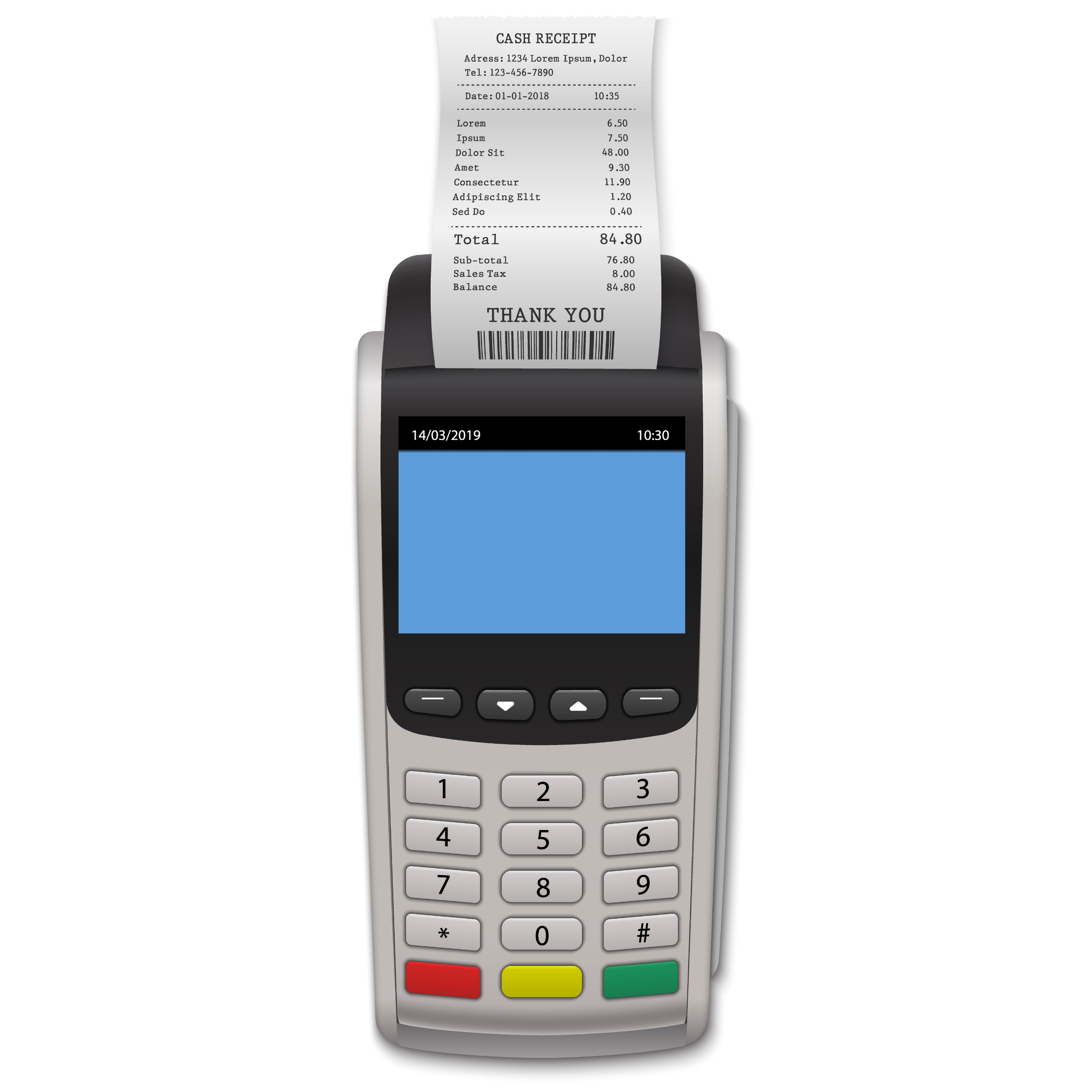 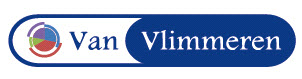 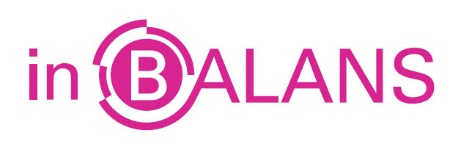 Actuele waarde
De actuele waarde is de waarde op het waarderingstijdstip, vaak de balansdatum.
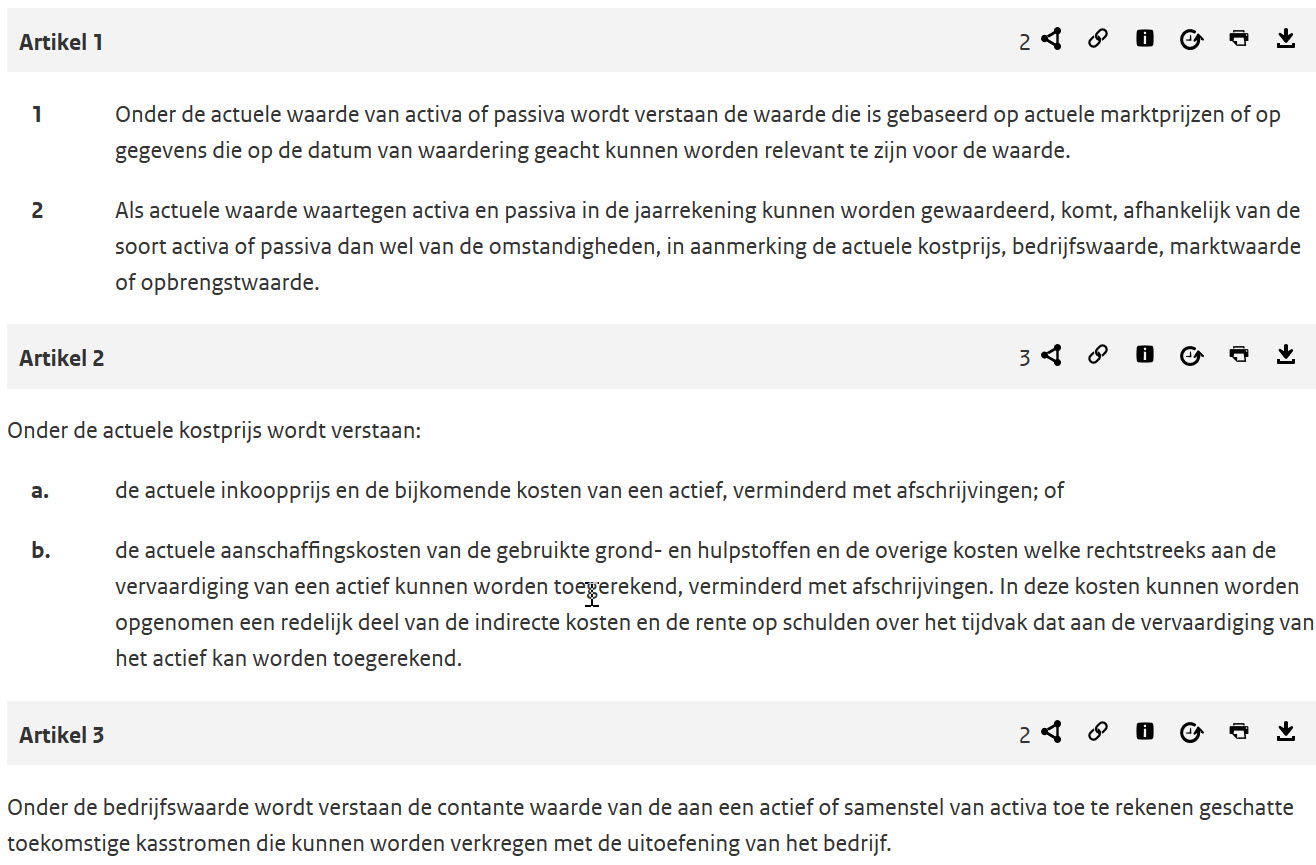 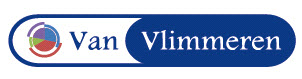 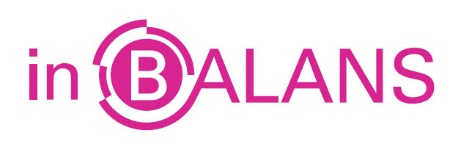 Herwaarderingsreserve
Reserve die we credit op de balans opnemen voor het bedrag van de stijging van de actuele waarde van activa.
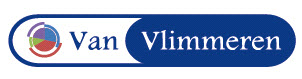